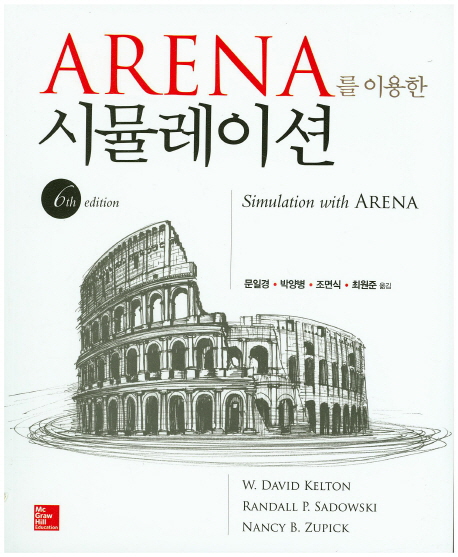 1
Model 4-4
(Model 4-3 수정)
부품 이송
2
모든 부품은 다음 작업장으로 이송 시 거리와 관계없이 2분의 시간이 소요됨
필요한 기능: Station, Route

부품 B (4 Lot Batch) 아이콘 변경 : 
   Edit  Entity Pictures
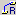 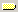 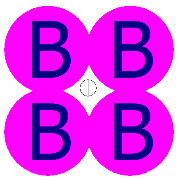 3
1
3
5
7
9
12
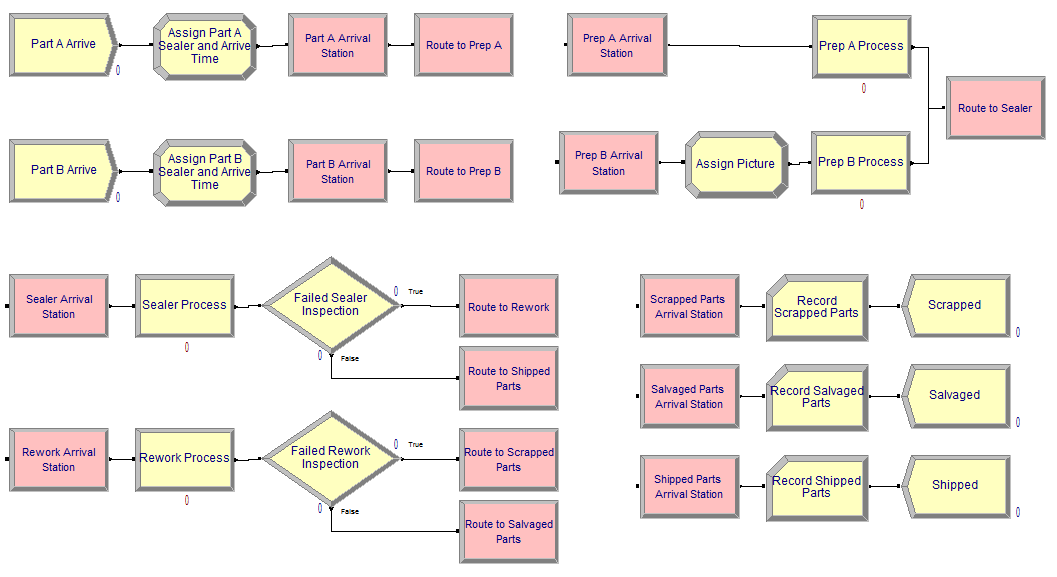 14
10
11(추가)
13
2
4(수정)
6
8
Picture.Batch B
Picture.Part B
15
17
19
21
23
24
25
18
20
22
16
Advanced Transfer 패널을 통해 추가
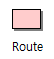 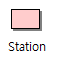 : 어떤 프로세스가 일어나는 장소
: 한 스테이션에서 다른 스테이션으로 이송
4
Entity
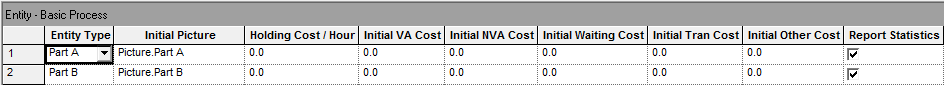 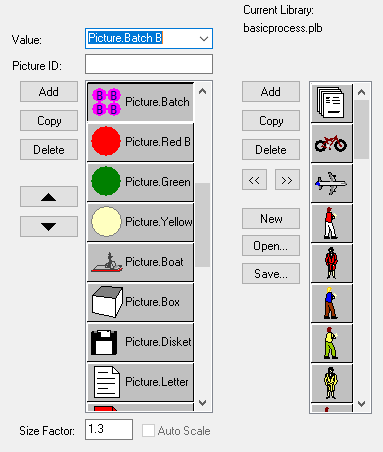 Edit  Entity Pictures
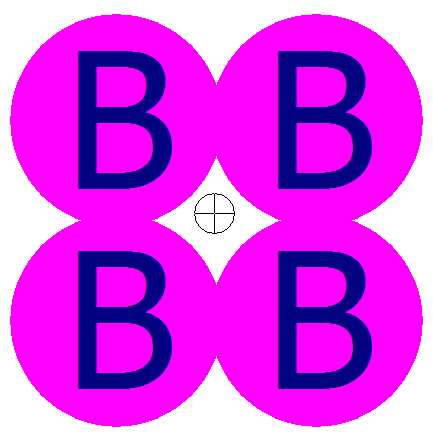 5
4. Assign
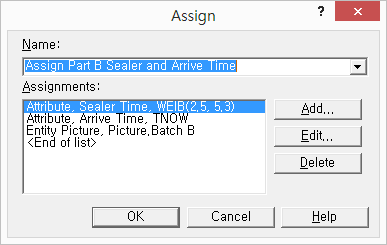 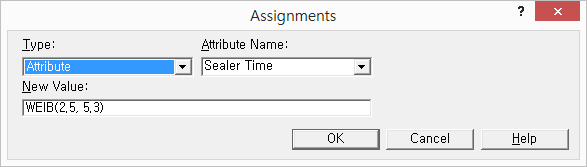 추가
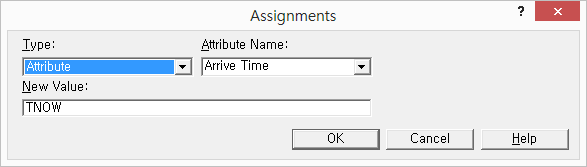 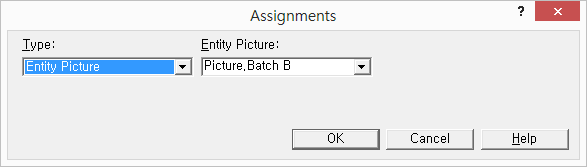 Part B 심볼 변경
 Picture.Batch B
6
5. Station
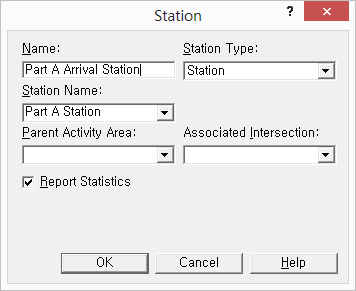 Station 모듈의 이름
Station의 이름
7
6. Station
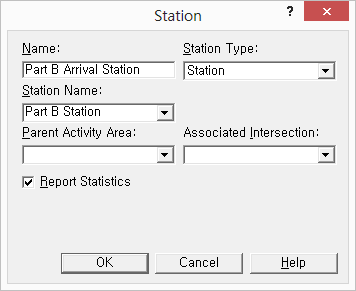 Station 모듈의 이름
Station의 이름
8
7. Route
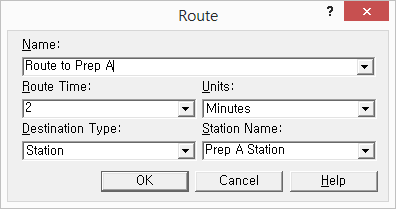 이송시간
목적지
9
8. Route
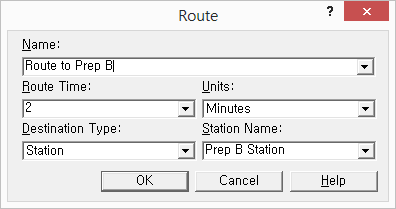 이송시간
목적지
10
9. Station
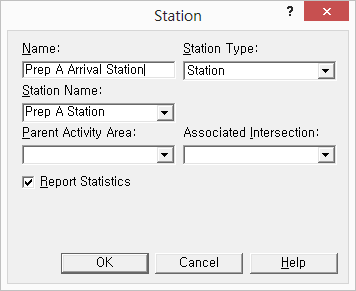 11
10. Station
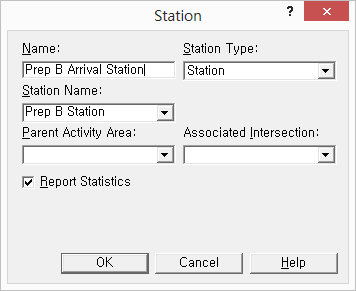 12
11. Assign
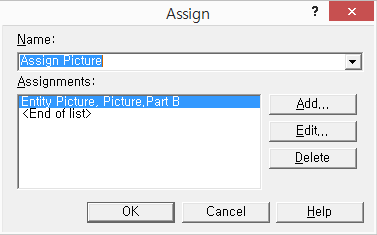 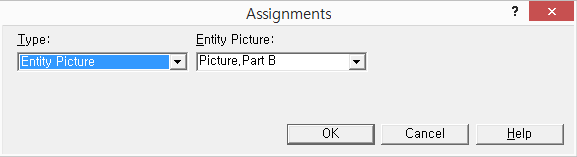 Part B 심볼 변경
Picture.Batch B  Picture.Part B
도착 할 때는 4개 단위로 도착하지만 가공 중에는 1개 단위로 가공됨
13
14. Route
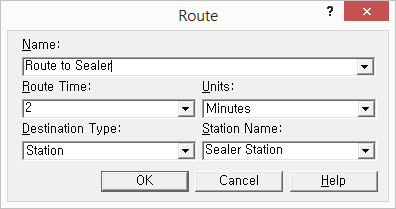 14
15. Station
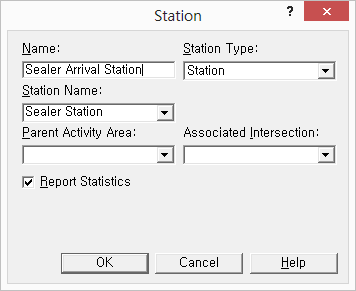 15
16. Station
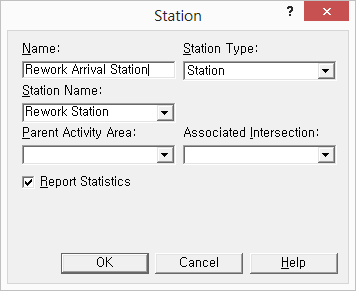 16
21. Route
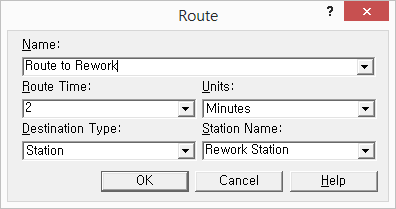 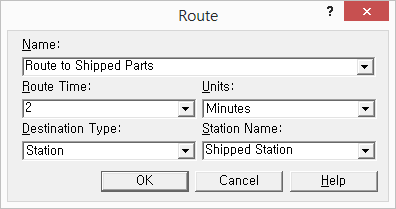 17
22. Route
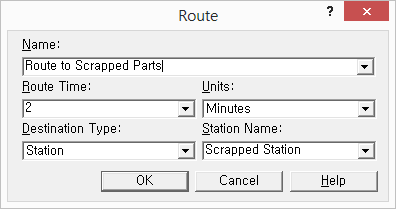 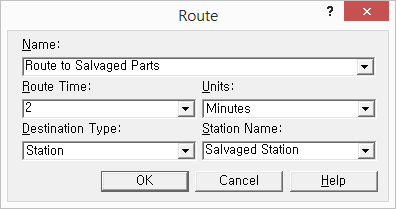 18
23. Station
Scrapped Parts  Arrival Station
Salvaged Parts  Arrival Station
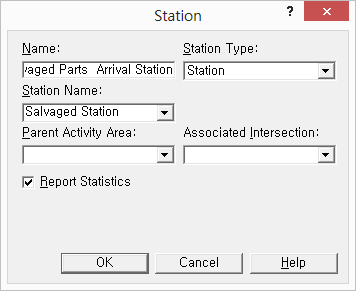 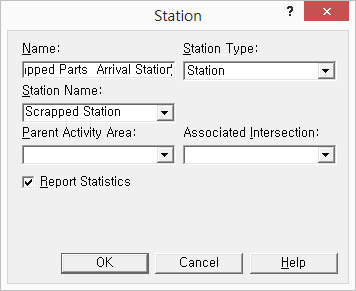 Shipped Parts  Arrival Station
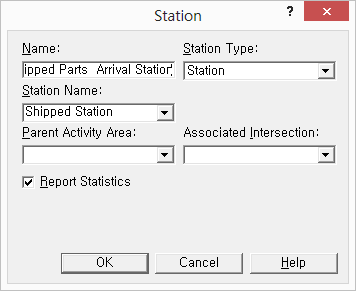 19
Animation
Station 중복 삽입 가능
Prep A Station에서 나가는 모습을 보여줌
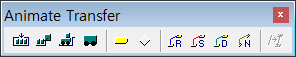 Station 중복 삽입 가능
Prep A Station으로 들어오는 모습을 보여줌
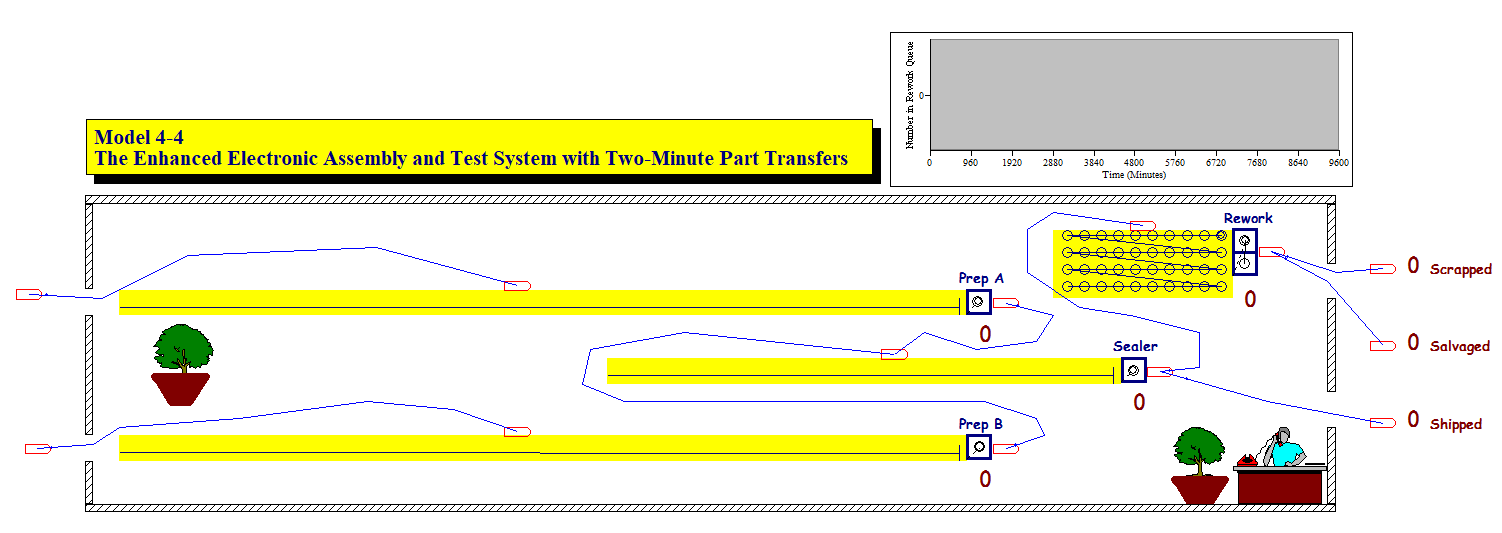 Route
Station
20
Animation
Station 중복 삽입 가능
Prep A Station에서 나가는 모습을 보여줌
Station 중복 삽입 가능
Prep A Station으로 들어오는 모습을 보여줌
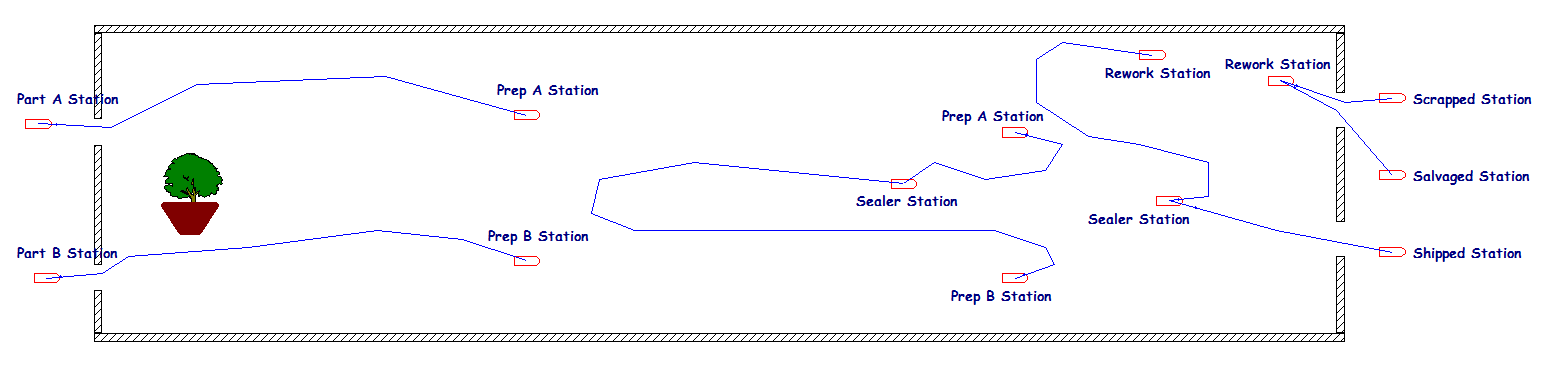 Station 중복 삽입 가능
Prep B Station에서 나가는 모습을 보여줌
Station 중복 삽입 가능
Prep B Station으로 들어오는 모습을 보여줌
21
Animation-Station
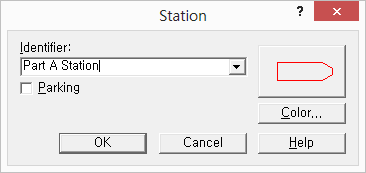 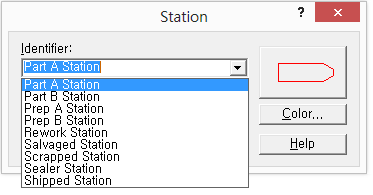 22
Animation-Route
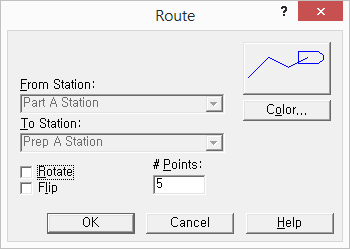 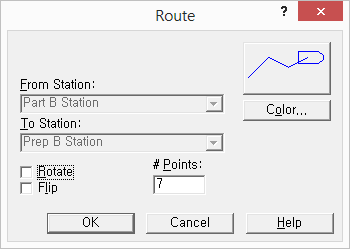 출발 Station
도착 Station
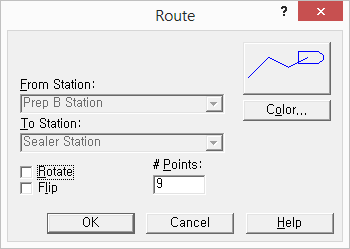 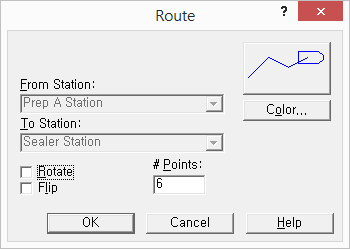 23
Animation-Route
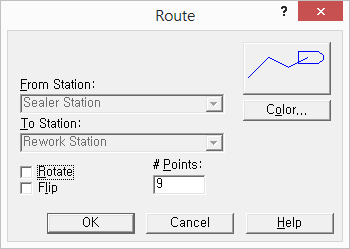 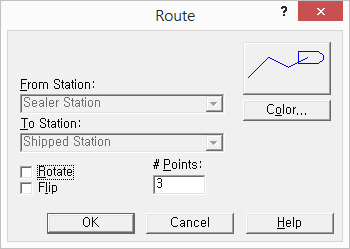 출발 Station
도착 Station
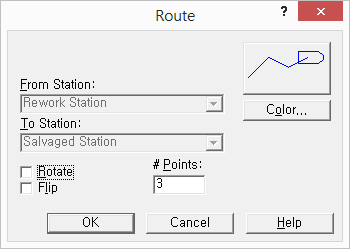 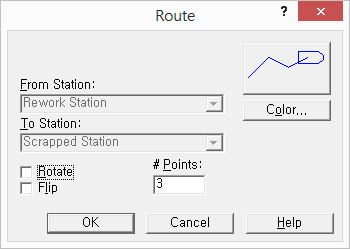 24
Results
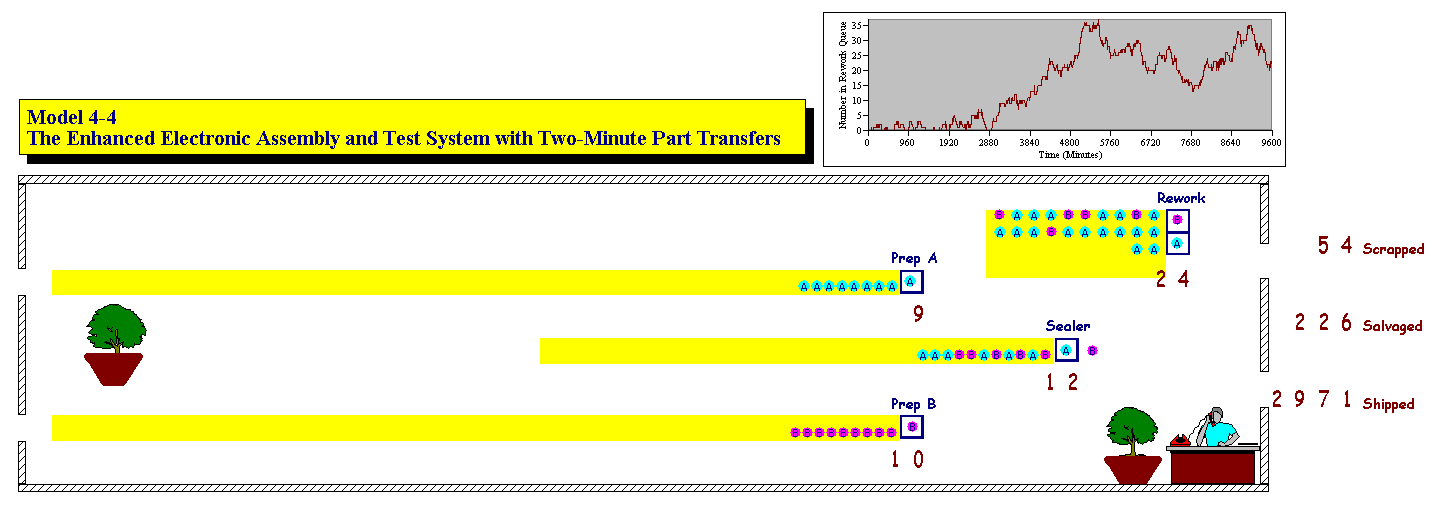 25
Results
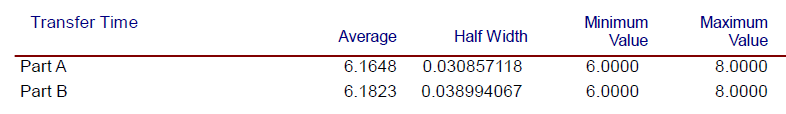 재작업
(X)
재작업
(O)
3번 수송(6분) : Part A Station  Prep A Station  Sealer Station  Shipped Station
4번 수송(8분) : Part A Station  Prep A Station  Sealer Station  Rework Station  Scrapped/Salvaged Station

3번 수송(6분) : Part B Station  Prep B Station  Sealer Station  Shipped Station
4번 수송(8분) : Part B Station  Prep B Station  Sealer Station  Rework Station  Scrapped/Salvaged Station
26
따라하기
Model 4-4.mp4
27